EPPO & criminal procedural rights in EU law
Working with the EPPO at decentralised level – Training materials for prosecutors and investigating judges
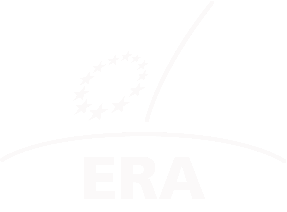 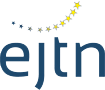 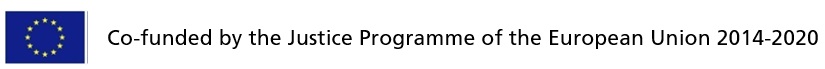 1
Yleiskatsaus

I. EPPO ja prosessuaaliset perusperiaatteet
Prosessuaaliset perusperiaatteet & EPPO-asetus
EPPO & EU:n perusoikeusasiakirja 
EPPO & EU: prosessuaalisia perusperiaatteita koskevat direktiivit 
EPPO & kansallinen lainsäädäntö
2
Prosessuaaliset perusperiaatteet & EPPO-asetus
EPPO asetuksessa on useita säännöksiä kosken prosessuaalisia perusperiaatteita :
Art. 5 (2):  EPPOa sitovat kaikessa sen toiminnassa oikeusvaltio- ja suhteellisuusperiaatteet. 
Art. 5 (4):  EPPO suorittaa tutkintansa puolueettomasti ja tutkii kaikki merkitykselliset todisteet riippumatta siitä, viittaavatko ne epäillyn syyllisyyteen vai hänen syyttömyyteensä.
Art. 5 (5):  EPPO aloittaa ja suorittaa tutkintansa ilman aiheetonta viivytystä.
Art. 30 (5): Valtuutetut Euroopan syyttäjät saavat määrätä 1 ja 4 kohdassa tarkoitettujen toimenpiteiden toteuttamisesta, jos on riittävät syyt uskoa, että kyseinen erityistoimenpide voisi tarjota tutkinnan kannalta hyödyllisiä tietoja tai todisteita, ja jos samaan tavoitteiseen pääsemiseksi ei ole käytettävissä yksityisyyteen vähemmän puuttuvia toimenpiteitä.. …
3
Prosessuaaliset perusperiaatteet & EPPO-asetus I
Johdanto-osa (67) Jotta vastaajan oikeudet turvattaisiin parhaalla mahdollisella tavalla, EPPOn olisi kohdistettava epäiltyyn tai syytettyyn periaatteessa vain yksi tutkinta tai syytetoimet. Jos rikokseen on syyllistynyt useampi henkilö, EPPOn olisi periaatteessa pantava vireille vain yksi asia ja suoritettava kaikkia epäiltyjä tai syytettyjä koskevat tutkinnat yhdessä.
Johdanto-osa (68) Jos useampi valtuutettu Euroopan syyttäjä on aloittanut tutkinnan samasta rikoksesta, pysyvän jaoston olisi tarvittaessa yhdistettävä tällaiset tutkinnat. Pysyvä jaosto voi päättää olla yhdistämättä tällaisia oikeuskäsittelyjä tai se voi päättää jakaa ne myöhemmin, jos tämä on tutkinnan tehokkuuden kannalta suotavaa, esimerkiksi jos yhtä epäiltyä tai syytettyä koskeva oikeuskäsittely voitaisiin saattaa päätökseen aikaisemmin, mutta muita epäiltyjä tai syytettyjä koskevia oikeuskäsittelyjä olisi vielä jatkettava, tai jos asian jakaminen voisi lyhentää yhden epäillyntu tkintavankeusaikaa. Jos yhdistettävät asiat kuuluvat eri pysyvien jaostojen vastuulle, EPPOn sisäisessä työjärjestyksessä olisi määriteltävä asianmukainen toimivalta ja menettely. Jos pysyvä jaosto päättää jakaa asian, sen olisi edelleen oltava toimivaltainen kyseisissä asioissa.
4
Prosessuaaliset perusperiaatteet & EPPO-asetus II
Art. 42(1): Kansallisten tuomioistuimien laillisuusvalvonta
Art. 42(2)-(4): Unionin tuomioistuimen laillisuusvalvonta
Johdanto-osa (87) … on aiheellista katsoa, että toimivaltaisten kansallisten tuomioistuinten olisi valvottava kansallisessa lainsäädännössä säädettyjen vaatimusten ja menettelyjen mukaisesti EPPOn prosessuaalisia toimia, joilla on tarkoitus tuottaa kolmansia osapuolia koskevia oikeusvaikutuksia. Tällä on tarkoitus varmistaa, että kansalliset tuomioistuimet valvovat sellaisia EPPOn prosessuaalisia toimia, jotka on hyväksytty ennen syytteeseen asettamista ja joilla on tarkoitus tuottaa kolmansia osapuolia (tähän ryhmään kuuluvat epäilty, uhri sekä muut henkilöt, joiden oikeuksia tällaiset toimet voivat loukata) koskevia oikeusvaikutuksia. Prosessuaalisilla toimilla, jotka liittyvät sen jäsenvaltion valintaan, jonka tuomioistuimilla on toimivalta ottaa asia käsiteltäväksi, ja joka määräytyy tässä asetuksessa säädettyjen kriteerien pohjalta, on tarkoitus tuottaa oikeusvaikutuksia kolmansiin osapuoliin nähden, ja niiden olisi näin ollen kuuluttava kansallisten tuomioistuimien laillisuusvalvonnan piiriin viimeistään oikeudenkäyntivaiheessa.
5
Prosessuaaliset perusperiaatteet & EPPO-asetus III
Art. 42(1): Kansallisten tuomioistuimien laillisuusvalvonta
Toimivaltaisten kansallisten tuomioistuinten on valvottava kansallisessa lainsäädännössä säädettyjen vaatimusten ja menettelyjen mukaisesti EPPOn prosessuaalisia toimia…
Sama pätee tapauksiin, joissa EPPO on laiminlyönyt velvoitteensa hyväksyä prosessuaalisia toimia…
Art. 42(2) Unioinin tuomioistuimen toimivalta
Unionin tuomioistuimella on SEUT 267 artiklan nojalla toimivalta antaa ennakkoratkaisu unionin oikeuden tulkinnasta
-EPPO:n prosessuaalisen toimen pätevyys
-Unionin oikeus, EPPO-asetus, ja EPPO:n ja kansallisen viranomaisen toimivaltaristiriita
-EPPOn (pysyvän jaoston päätös) lopettaa tutkinta, kun kyse EU oikeuden tulkinnasta (poikkeus Art. 42(1):lle)
(-EPPOn aiheuttama vahinkoa koskeva riita
-EPPOn tekemien sopimusten tulkinta, henkilöstöön koskevat riidat ja Euroopan pääsyyttäjän ja Euroopan syyttäjän erottaminen)
6
Prosessuaaliset perusperiaatteet & EPPO-asetus IV
…ei sisällä tyhjentävää lista EPPO:n prosesseissa sovellettavista turvatakuista….
Lisäsuojaa antaa muu EU ja kansallinen lainsäädäntö:
EU CHARTER OF FUNDAMENTAL RIGHTS
EU:N PROSESSUAALISIA PERUSPERIAATTEITA KOSKEVAT DIREKTIIVIT
KANSALLINEN LAINSÄÄDÄNTÖ
7
EPPO & EU PERUSOIKEUSASIAKIRJA
Art. 5 (1) EPPO huolehtii siitä, että sen toiminnassa kunnioitetaan perusoikeuskirjassa vahvistettuja oikeuksia.
Art. 41 
1.EPPO noudattaa toiminnassaan kaikilta osin perusoikeuskirjaan kirjattuja epäiltyjen ja syytettyjen oikeuksia, mukaan lukien oikeus oikeudenmukaiseen oikeudenkäyntiin ja oikeus puolustukseen.
Johdanto-osa (83) Tässä asetuksessa edellytetään erityisesti, että EPPO kunnioittaa oikeutta oikeudenmukaiseen oikeudenkäyntiin, oikeutta puolustukseen ja syyttömyysolettamaa, sellaisina kuin ne on kirjattu perusoikeuskirjan 47 ja 48 artiklaan.
Noudattamalla perusoikeuskirjan 50 artiklan kieltoa syyttää ja rangaista oikeudenkäynnissä kahdesti samasta rikoksesta (ne bis in idem) varmistetaan, että EPPOn nostamat syytteet eivät johda kaksoisrangaistavuuteen. EPPOn olisi näin ollen noudatettava toiminnassaan näitä oikeuksia kaikilta osin, ja tätä asetusta olisi sovellettava ja tulkittava sen mukaisesti.
8
[Speaker Notes: EU CHARTER APPLIES TO EPPO. BUT WILL IT? WHAT ARE THE ENVISAGED DIFFICULTIES?]
EU PERUSOIKEUSASIAKIRJA & RIKOSPROSESSI
Kaikkein merkittävimmät säännökset….

Artikla 47 Oikeus tehokkaisiin oikeussuojakeinoihin ja oikeudenmukainen oikeudenkäynti
… oikeudenmukainen ja julkinen oikeudenkäynti kohtuullisessa ajassa riippumattomassa ja puolueettomassa tuomioistuimessa, joka on etukäteen laillisesti perustettu. etukäteen. Jokaisella on oltava mahdollisuus saada neuvoja ja antaa toisen henkilön puolustaa ja edustaa itseään.
Maksutonta oikeusapua annetaan vähävaraisille, jos tällainen apu on tarpeen, jotta asianomainen voisi tehokkaasti käyttää oikeutta saattaa asiansa tuomioistuimen käsiteltäväksi.

Artikla 48 Syyttömyysolettama ja oikeus puolustukseen
Jokaista syytettyä on pidettävä syyttömänä, kunnes hänen syyllisyytensä on laillisesti näytetty toteen.
9
[Speaker Notes: Following the Treaty of Lisbon Fundamental Rights set out in the EU Charter  and as interpreted by  the European Courts , have binding force, and the Charter has the same legal value as the foundational Treaties. (Art. 6 TEU)

Article 47 Right to an effective remedy and to a fair trial
Everyone whose rights and freedoms guaranteed by the law of the Union are violated has the right to an effective remedy before a tribunal in compliance with the conditions laid down in this Article.
Article 48 Presumption of innocence and right of defence
1.   Everyone who has been charged shall be presumed innocent until proved guilty according to law.
2.   Respect for the rights of the defence of anyone who has been charged shall be guaranteed. 
Article 50 Right not to be tried or punished twice in criminal proceedings for the same criminal offence
No one shall be liable to be tried or punished again in criminal proceedings for an offence for which he or she has already been finally acquitted or convicted within the Union in accordance with the law.]
EPPO & EU DIREKTIIVIEN MUKAISET PROSESSUAALISET OIKEUDET
EPPO-asetus Artikla 41. Epäiltyjen ja syytettyjen oikeuksien laajuus
2.   Kaikilla epäillyillä tai syytetyillä henkilöillä on EPPOn rikosoikeudellisissa menettelyissä vähintään unionin oikeuden, mukaan luettuina epäiltyjen tai syytettyjen oikeuksista rikosoikeudenkäyntimenettelyissä annetut direktiivit, sellaisina kuin ne on pantu täytäntöön kansallisessa lainsäädännössä
What nämä prosessuaalisia oikeuksia koskevat direktiivit ovat? 
Oikeudellinen perusta ART. 82 SEUT Euroopan parlamentti ja neuvosto voivat tavallista lainsäätämisjärjestystä noudattaen annetuilla direktiiveillä säätää vähimmäissäännöistä sikäli kuin se on tarpeen tuomioiden ja oikeusviranomaiste päätösten vastavuoroisen tunnustamisen sekä poliisiyhteistyön ja oikeudellisen yhteistyön helpottamiseksi rajatylittävissä rikosasioissa.
Tarve tasapainottaa täytäntöönpanon ja perusoikeuksien (prosessuaaliset turvatakuut) suhdetta vastavuoroisen luottamuksen vahvistamiseksi…
Yleiset minimistandardit puolustuksen turvatakuista ja reilusta oikeudenkäynnistä.
10
TAUSTAA EU:n prosessuaalisille perusperiaatteille… OLEMME KULKENEET PITKÄN MATKAN

28.4.2004 EU Komissio laittoi pöydälle ehdotuksen puitepäätöksestä koskien eräitä prosessuaalisia perusoikeuksia rikosprosessissa EU:ssa– EI HYVÄKSYTTY

Suunnitelma (roadmap) koskien prosessuaalisia turvatakuita esiteltiin Tukholman ohjelmassa (2009) Ruotsin puheenjohtajuuden aikana, sisältäen askel askeleelta suunnitelman (Toimenpiteet A - F)

6 direktiiviä hyväksyttiin 2010 - 2016 asettaen minimi standardit rikosprosessille EU:ssa
… mistä prosessuaalisista oikeuksista niissä säädetään?
11
TESTAA TIETOSI: 6 direktiiviä
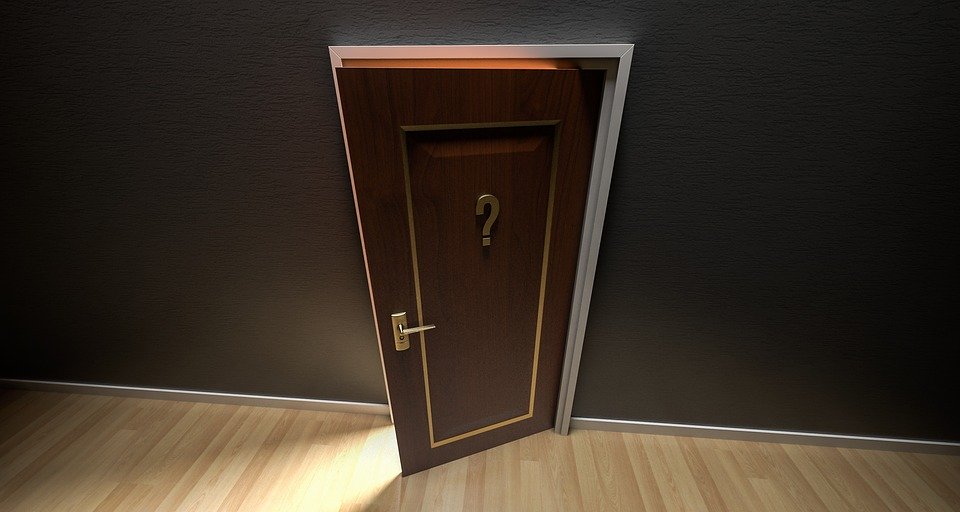 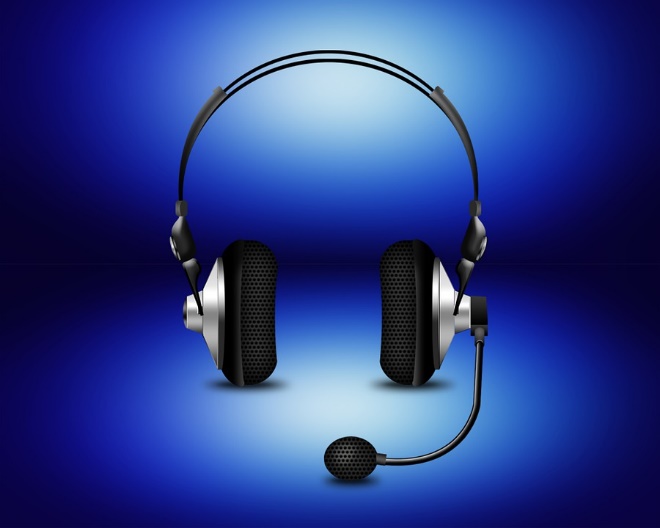 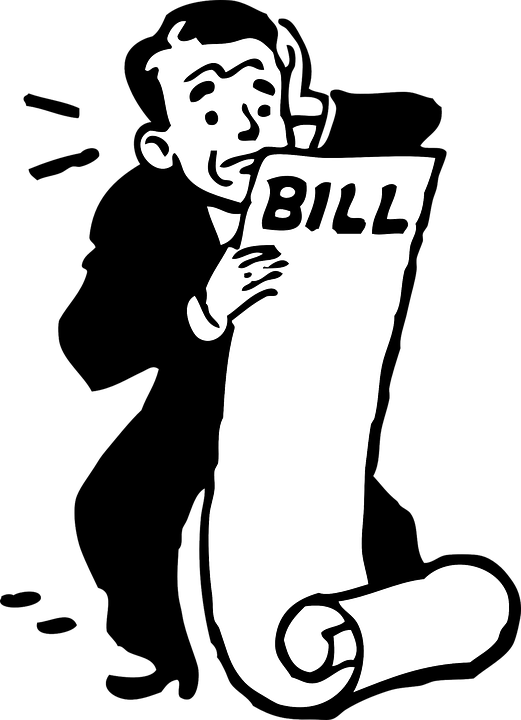 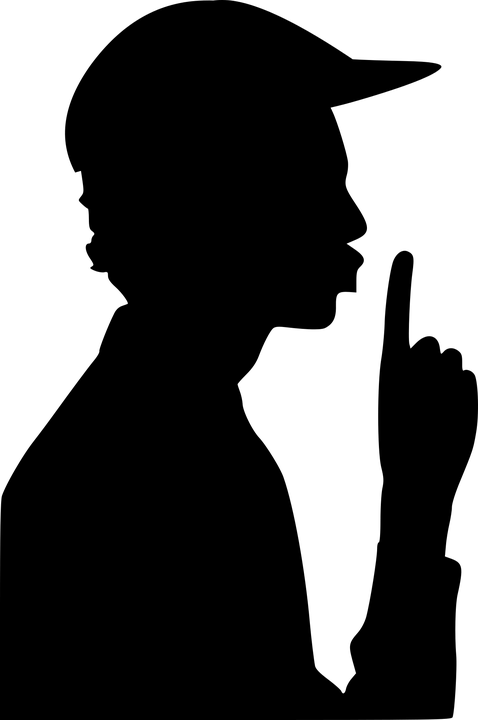 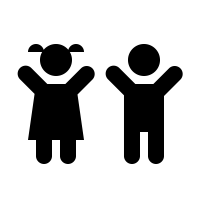 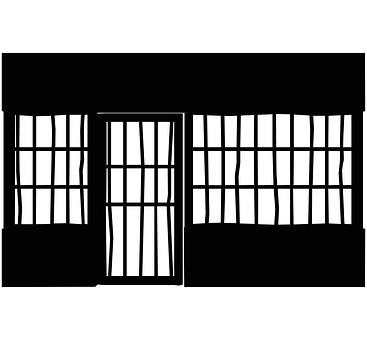 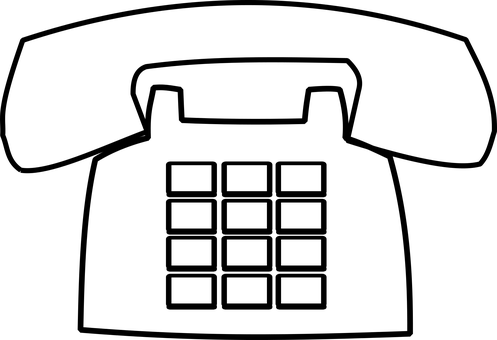 12
[Speaker Notes: we focus on the content of the 5 which are relevant to EPPO (1,2,3,4,and 6)]
6 direktiiviä
1.	Direktiivi 2010/64/EU oikeudesta tulkkaukseen ja käännöksiin rikosoikeudellisissa menettelyissä 	
= voimaansaattamisen takaraja 27/10/2013
2. Direktiivi 2012/13/EU tiedonsaantioikeudesta rikosoikeudellisissa menettelyissä
 = voimaansaattamisen takaraja 02/06/2014
3. Direktiivi 2013/48/EU oikeudesta käyttää avustajaa rikosoikeudellisissa menettelyissä ja eurooppalaista pidätysmääräystä koskevissa menettelyissä sekä oikeudesta saada tieto vapaudenmenetyksestä ilmoitetuksi kolmannelle osapuolelle ja pitää vapaudenmenetyksen aikana yhteyttä kolmansiin henkilöihin ja konsuliviranomaisiin 
= voimaansaattamisen takaraja 27/11/2016
4. Direktiivi (EU) 2016/343 eräiden syyttömyysolettamaan liittyvien näkökohtien ja läsnäoloa oikeudenkäynnissä koskevan oikeuden lujittamisesta rikosoikeudellisissa menettelyissä
= voimaansaattamisen takaraja 1/4/2018
(5. Direktiivi (EU) 2016/800 rikoksesta epäiltyjä tai syytettyjä lapsia koskevista menettelytakeista rikosoikeudellisissa menettelyissä)
6. Directive (EU) 2016/1919 oikeusavusta rikosoikeudellisissa menettelyissä epäillyille ja syytetyille henkilöille ja eurooppalaista
pidätysmääräystä koskevissa menettelyissä etsityille henkilöille 
= voimaansaattamisen takaraja 25/5/2019
13
EPPO:n kannalta merkitykselliset prosessuaalisia oikeuksia koskevat direktiivit
Artikla 41. Scope of the rights of the suspects and accused persons
2. Kaikilla epäillyillä tai syytetyillä henkilöillä on EPPOn rikosoikeudellisissa menettelyissä vähintään unionin oikeuden,mukaan luettuina epäiltyjen tai syytettyjen oikeuksista rikosoikeudenkäyntimenettelyissä annetut direktiivit, sellaisina kuin ne on pantu täytäntöön kansallisessa lainsäädännössä, mukaiset prosessuaaliset oikeudet, kuten
a) direktiivin 2010/64/EU mukainen oikeus tulkkaukseen ja käännöksiin;
b) direktiivin 2012/13/EU mukainen tiedonsaantioikeus ja oikeus tutustua asiaan liittyvään aineistoon;
c) direktiivin 2013/48/EU mukainen oikeus asianajajaan ja oikeus ottaa yhteyttä kolmanteen henkilöön ja ilmoittaa hänelle pidätyksestään;
d) direktiivin (EU) 2016/343 mukainen oikeus vaieta ja oikeus tulla pidetyksi syyttömänä;
e) direktiivin (EU) 2016/1919 mukainen oikeus oikeusapuun..
14
Direktiivin 2010/64/EU mukainen oikeus tulkkaukseen ja käännöksiin rikosprosessissa ja EAW-luovutusprosessissa

Art. 2 Syytetyn/epäillyn, joka ei ymmärrä prosessikieltä, oikeus tulkkaukseen rikosprosessissa
Ilman aiheetonta viivastysta/rikosprosessin aikana esitutkintaviranomaisessa, syyttäjäviranomaisessa ja oikeudenkäynnissä avustajan/asianajajan kanssa , jolla riittävä kyky
Art. 3 Kirjalliset käännökset keskeisistä dokumenteista sellaiselle syytetylle/epäillylle, joka ei ymmärrä prosessikieltä 
Kohtullisessa ajassa/ kaikki puolustuksen kannalta merkitykselliset dokumentit puolustuksen ja oikeudenmukaisen oikeudenkäynnin turvaamiseksi turvaamiseksi (poikkeuksia ja valitusoikeus)
Oikeus riitauttaa epäedulliset tuomiot ja valittaa puutteellisesta laadusta
15
2. Direktiivi tietojensaannista

Art. 3 Oikeus saada tietoja oikeuksista: selkeä ilmoitus suullisesti tai kirjallisesti prosessuaalisista oikeuksista
Art. 4 Oikeuksia koskeva ilmoitus pidätyksen yhteydessä: (sisällettävä perustiedot kansallisen oikeuden mukaisista mahdollisuuksista riitauttaa pidätyksen laillisuus)
Art. 6 Oikeus saada tietoja syytteestä / vapaudenmenetyksen perusteista
Art. 7 Oikeus tutustua asiaan liittyvään aineistoon: pidätetyn henkilön tai hänen avustajansa käyttöön annetaan toimivaltaisten viranomaisten hallussa olevat kyseiseen tapaukseen liittyvät asiakirjat, jotka ovat välttämättömiä pidätyksen tai vapaudenmenetyksen laillisuuden riitauttamiseksi tehokkaasti kansallisen oikeuden mukaisesti 
Kaikilla epäillyillä ja syytetyilla on oikeus toimivaltaisen viranomaisen hallussa oleva todisteluaineisto kohtuullisessa ajassa. 
Aineistoon pääsy voidaan evätä: vakava henkeen/perusoikeuksiin kohdistuva uhka/tärkeä yleinen etu
Päätös: oikeusviranomainen/oikeudellinen uudelleentarkistus kansallisen lainsäädännön mukaan
16
3. Directiivi oikeudesta avustajaan

Art. 3 Oikeus avustajaan
2. Epäillyllä tai syytetyllä on oikeus käyttää avustajaa ilman aiheetonta viivästystä ja joka tapauksessa ennen kuin poliisi tai muu lainvalvonta- tai oikeusviranomainen kuulustelee häntä  
=  oikeus tavata yksityisesti avustajaa, joka edustaa häntä, ja pitää yhteyttä tämän kanssa, myös ennen poliisin tai muun lainvalvonta- tai oikeusviranomaisen suorittamaa kuulustelua
Artiklat 5-7 Oikeus saada tieto vapaudenmenetyksestä ilmoitetuksi kolmannelle henkilölle ja oikeus yhteydenpitoon kolmansien henkilöiden/konsuliviranomaisiin
Art. 10 Oikeus käyttää avustajaa eurooppalaista pidätysmääräystä koskevissa menettelyissä: oikeus käyttää avustajaa täytäntöönpanojäsenvaltiossa sen jälkeen, kun hänet on pidätetty eurooppalaisen pidätysmääräyksen nojalla ja oikeus nimetä avustaja pidätysmääräyksen antaneessa jäsenvaltiossa (joka avustaa avustajaa täytäntöönpanevassa jäsenvaltiossa)
17
4. Direktiivi syyttömyysolettamasta

Artiklat 3-4-5 Syyttömyysolettama (tutkinnan aikana): velvollisuus olla viittaamatta epäillyn/syytetyn syyllisyyteen
Art. 6 Syyttäjän syytetaakka ja in dubio pro reo-periaate
Art. 7 Oikeus pysyä vaiti ja itsekriminointisuoja
Artiklat 8-9 Oikeus olla läsnä oikeudenkäynnissä, poissaolevaa kosekva oikeudenkäynti ja oikeus uuteen oikeudenkäyntiin 
Art. 10 Tehokkaat oikeussuojakeinot ja todisteiden arviointi puolustuksen ja menettelyn oikeudenmukaisuutta kunnioittaen, kun epäillyn/syytetyn oikeuksia on loukattu
18
6. Direktiivi epäillyn/syytetyn ja luovutettavaksi vaaditun henkilön (EAW) persons oikeuksista rikos-/luovutusprosessissa

Oikeusavustaja= jäsenvaltion kustantama oikeusapu, mahdollistaa oikeuden avustajaan
Artikla 4
Epäillyillä ja syytetyillä henkilöillä, jotka eivät pysty itse maksamaan avustajan avusta, on oikeus saada oikeusapua (tarveharkinta laajuuden ja /rikoksen laadun perusteella/ tai molempien)
Artikla 5 Oikeusapu EAW-luovutusprosessissa
Oikeus avustajaan täytäntöönpanevassa valtiossa, EAW:n nojalla tapahtuneen pidätyksen jälkeen +  oikeus avustajaan EAW:n antaneessa jäsenvaltiossa jos oikeusapu on tarpeen, jotta asianomainen voisi tehokkaasti käyttää oikeutta saattaa asiansa tuomioistuimen käsiteltäväksi.
19
[Speaker Notes: Who funds the lawyer in EPPO cases? The MS, see Art. 91(5) EPPO Reg: "... The operational expenditure of the EPPO’s shall in principle not include costs related to investigation measures carried out by competent national authorities or costs of legal aid."]
EPPO & KANSALLINEN LAINSÄÄDÄNTÖ
Artikla 41. Epäiltyjen ja syytettyjen oikeuksien laajuus
3. Epäillyillä ja syytetyillä sekä muilla EPPOn menettelyissä osallisina olevilla henkilöillä on kaikki heille sovellettavan kansallisen lainsäädännön nojalla kuuluvat prosessuaaliset oikeudet, mukaan lukien mahdollisuus esittää todisteita, vaatia asiantuntijoiden nimeämistä tai asiantuntijan suorittamaa tarkastusta ja todistajien kuulemista sekä vaatia, että EPPO toteuttaa tällaiset toimet puolustuksen puolesta, sanotun vaikuttamatta tässä luvussa tarkoitettuihin oikeuksiin..
Katso myös Art. 45(2): Asiaa käsittelevä valtuutettu Euroopan syyttäjä hallinnoi aineistoa jäsenvaltionsa lainsäädännön mukaisesti.
20
Johtopäätös: kuinka kaikki toimii käytännössä?
EPPO:n prosesseille ei ole yhtenäistä minimistandardia
Yksityiskohtainen sääntely prosessuaalisista oikeuksista puuttuu monilta osin tutkinta- ja oikeudenkäyntivaiheessa 
Monimutkaisia viittauksia EU-direktiiveihin ja kansalliseen lainsäädäntöön 
Mahdolliset ongelmat? 
- Kassallinen voimaansaattaminen voi vaihdella jäsenvaltioittain
Rajat ylittävissä rikoksissa sovellettava kahta kansallista lainsäädäntöä ja eritasoinen suoja eri vasttajilla eri jäsenvaltioissa
21
[Speaker Notes: You can discuss how this interaction will work from the starting point of your national law]
KYSELY – TESTAA TIETOSI
EPPO-asetus lista epäillyn/syytetyn prosessuaaliset vähimmäisoikeudet rikosprosessissa
Prosessuaalisten turvatakuiden osalta, EPPO-asetus sisltää viittauksen kansalliseen ja EU-oikeuteen
EPPO tooiimii puolueettomasti ja on sidottu oikeus- ja suhteellisuusperiaatteeseen kaiksessa toiminnassaan, joka riittävästi turvaa sen, että puolustuksen prosessuaaliset oikeudet tulevat turvatuiksi
Oikea vastaus: B)
22
[Speaker Notes: Correct answer B)]
Thank you for your attention
www.european.law